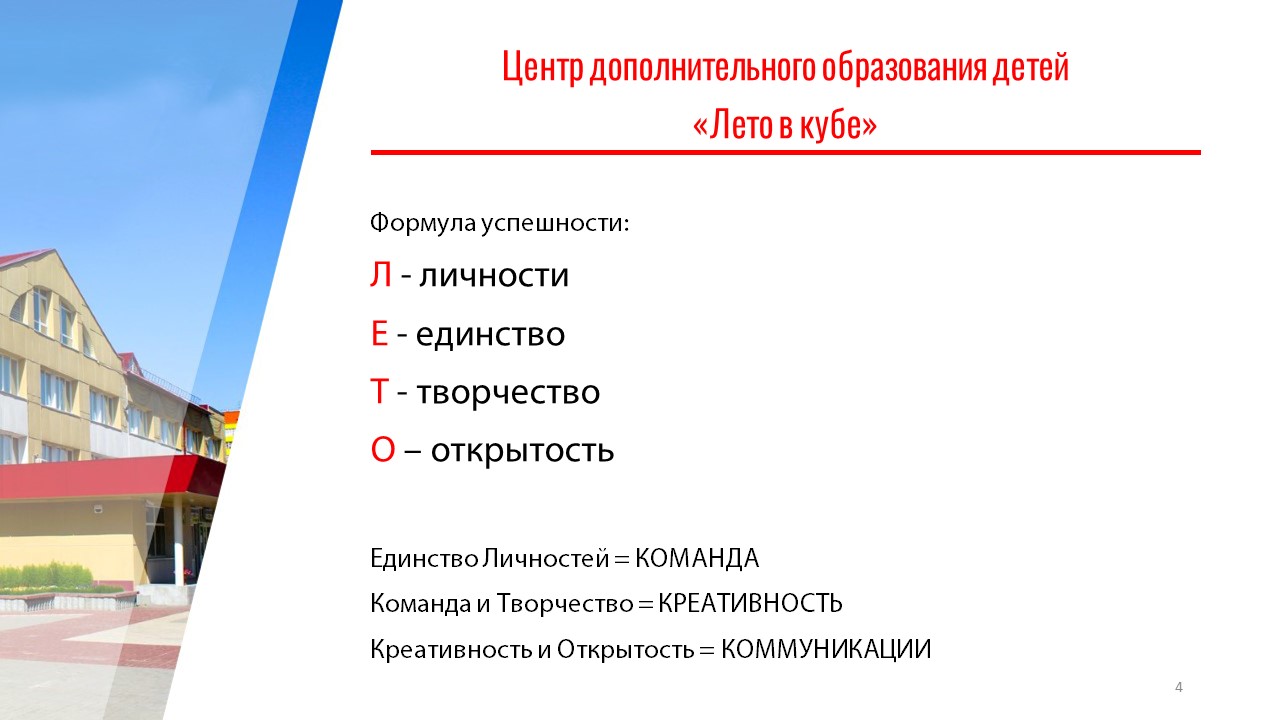 Муниципальное бюджетное общеобразовательное учреждение гимназия имени Ф.К.Салманова
«ПРОЕКТНОЕ УПРАВЛЕНИЕ КЛАССОМ 
КАК УСЛОВИЕ РЕАЛИЗАЦИИ ПРОГРАММЫ ВОСПИТАНИЯ «САЛМАНОВСКАЯ ВЫСОТА»
Адрес сайта образовательной организации:
https://gsalmanova-surgut.gosuslugi.ru/ 
ФИО руководителя: Кучина Светлана Анатольевна
Е-mail: gim3@admsurgut.ru 
Контакты руководителя: 8(3462)525217
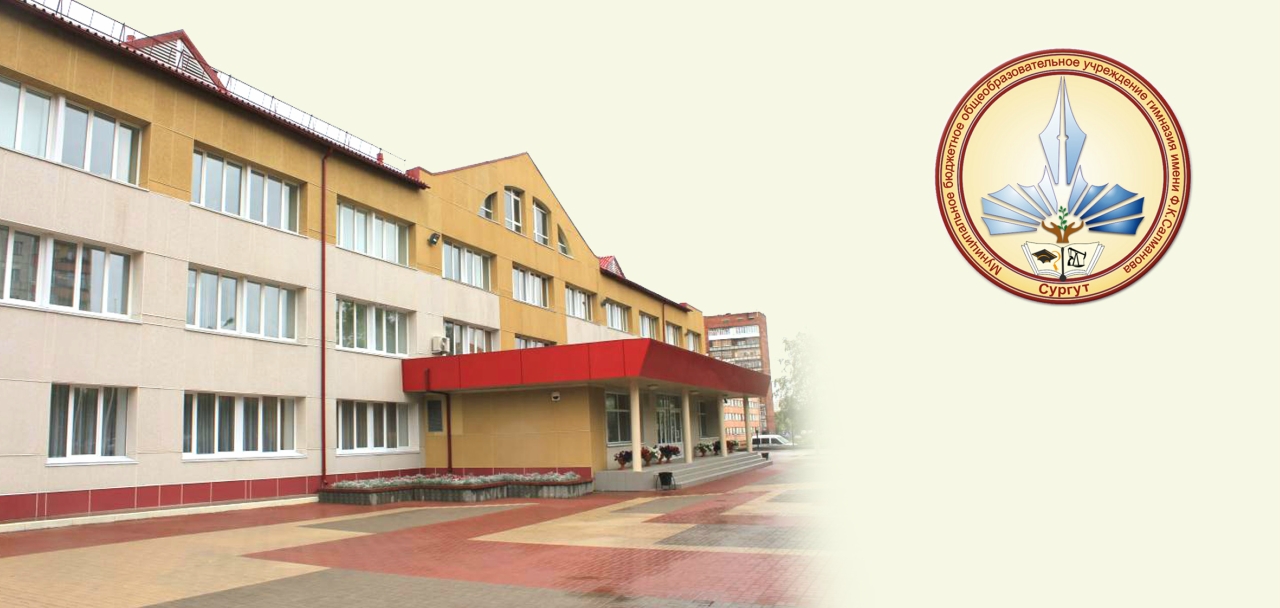 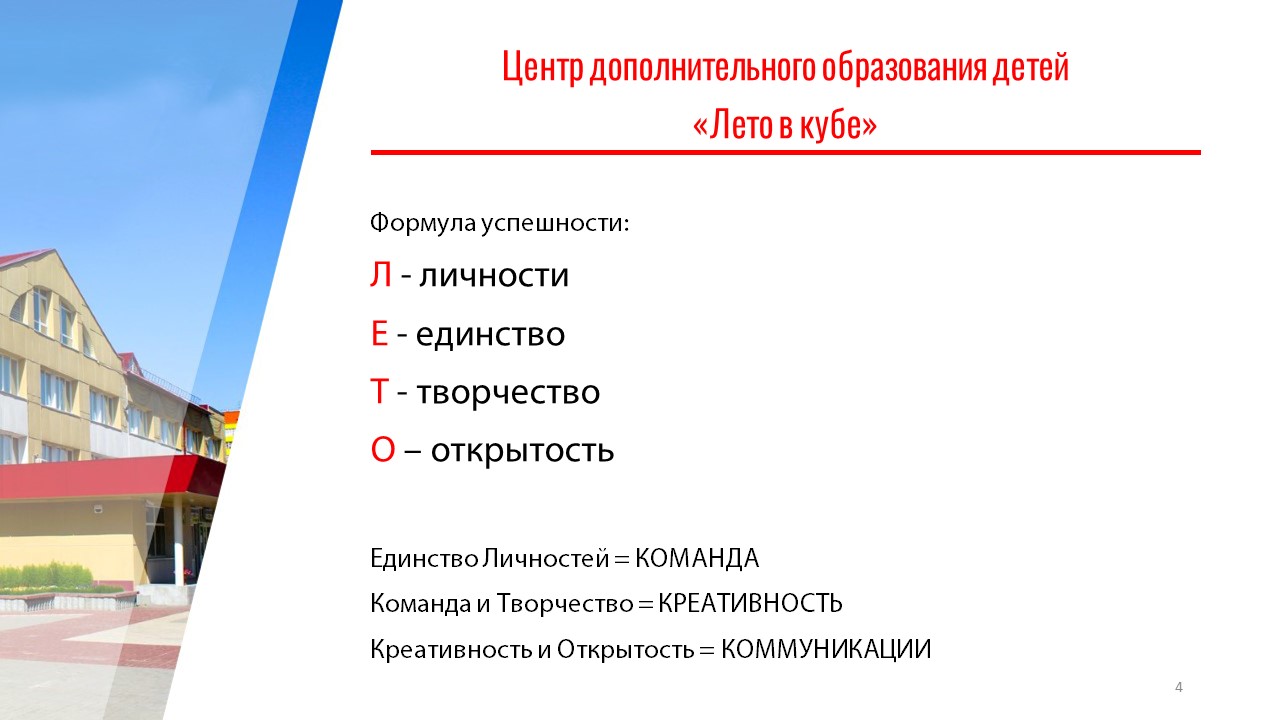 Муниципальное бюджетное общеобразовательное учреждение гимназия имени Ф.К.Салманова
АВТОРЫ ПРОЕКТА

Кучина Светлана Анатольевна, директор

Плуч Алина Ромилевна, заместитель директора по УВР
1
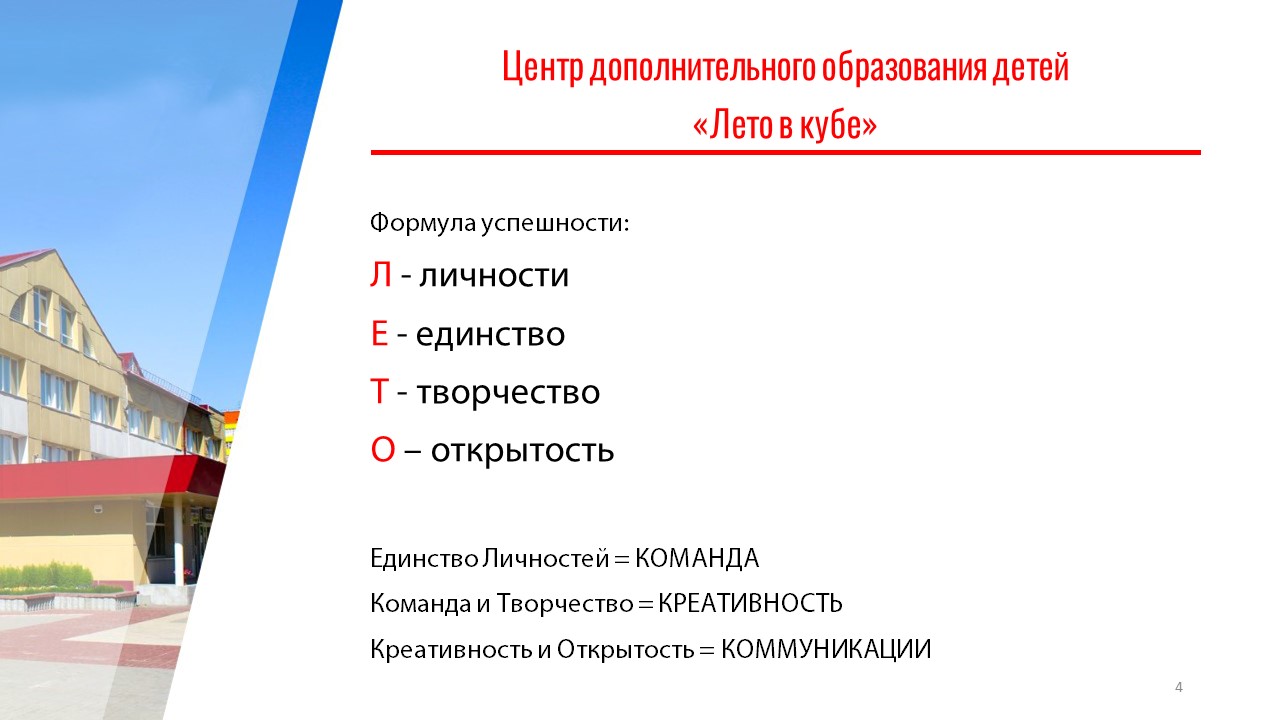 Муниципальное бюджетное общеобразовательное учреждение гимназия имени Ф.К.Салманова
РОЛЬ РУКОВОДИТЕЛЯ 
КЛАССА
ПОРТРЕТ ВЫПУСКНИКА 
        ГИМНАЗИИ
Ведущую роль в формировании 
Портрета выпускника занимает           
классный руководитель
ПРОФЕССИОНАЛ, который постоянно развивается и совершенствуется
НАДЁЖНЫЙ ПОМОЩНИК семьи в обучении, воспитании и социализации ребенка
НАВИГАТОР в образовательных возможностях школы и города
НАСТАВНИК - психолог и воспитатель
МОТИВАТОР, МЕДИАТОР, МОДЕРАТОР
ОРГАНИЗАТОР СОТРУДНИЧЕСТВА педагогов школы с учеником
РАВНОПРАВНЫЙ УЧАСТНИК управленческой команды школы
ИНТЕЛЛЕКТУАЛ

ГРАЖДАНИН РОССИИ

ЧЕЛОВЕК КУЛЬТУРЫ

ЛИДЕР
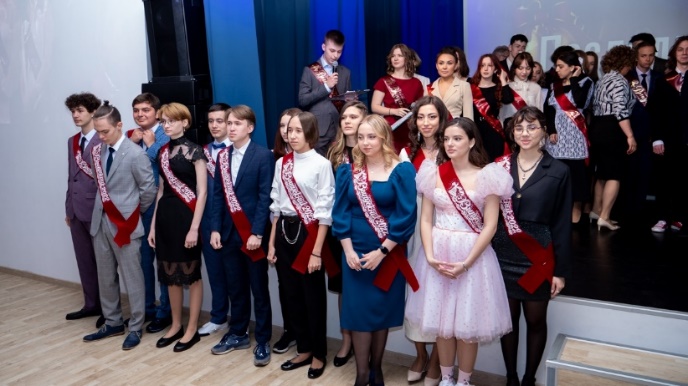 АКТУАЛЬНОСТЬ
Проект направлен на формирование новых компетенций классного руководителя как руководителя класса через обучение проектному подходу в управлении классом и работе с каждым учеником для повышения качества образования, раскрытия способностей каждого ученика, развития классного коллектива в целом. 
КЛЮЧЕВАЯ ИДЕЯ
Ключевой идеей проекта является опыт целостного рассмотрения проблем организации школьного воспитания на основе ресурсного и проектного подхода. Ресурсный подход позволяет ставить реалистические достижимые цели воспитания и избавляться от неконструктивных педагогических мифов. А также наделение классных руководителей управленческими компетенциями (как руководителей 4 уровня) для успешного управления коллективами учеников (классов), родителей и педагогов.
2
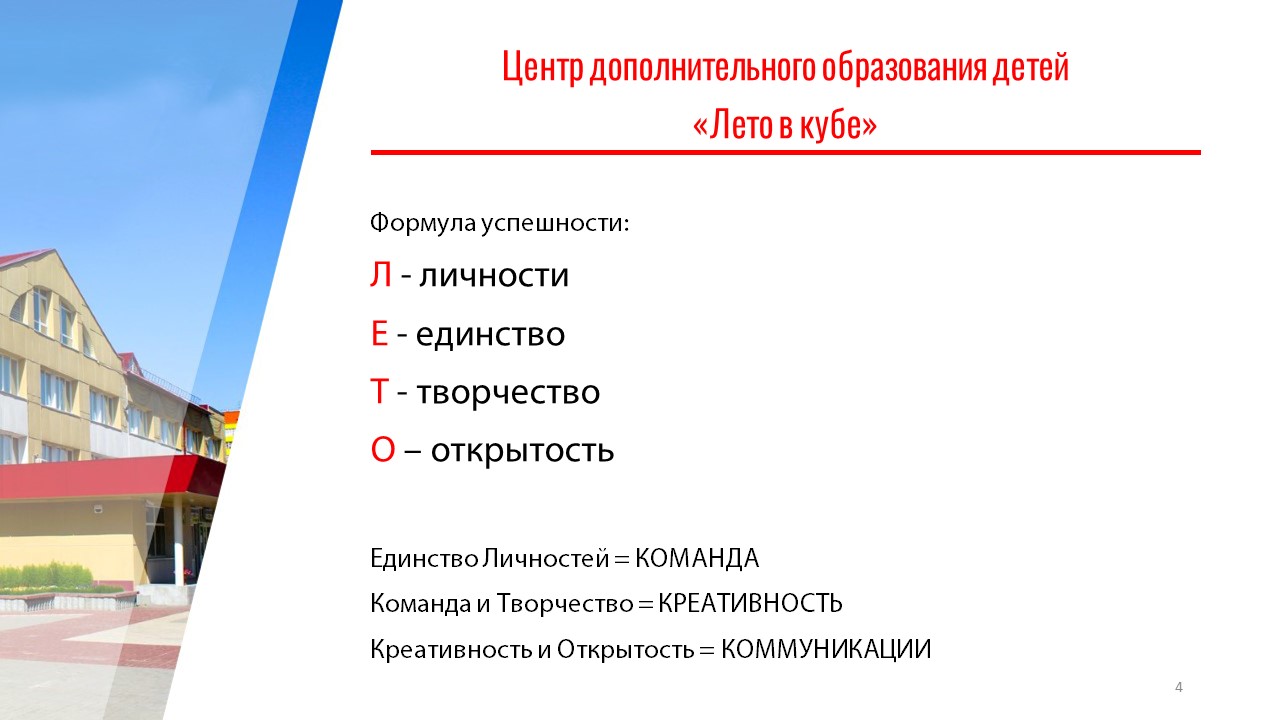 Муниципальное бюджетное общеобразовательное учреждение гимназия имени Ф.К.Салманова
ЦЕЛЬ ПРОЕКТА
Формирование ключевых компетенций классного руководителя (педагогическое проектирование, эффективная коммуникация, профориентация, ориентированность на личность, социализация) как руководителя класса через обучение проектному подходу  к управлению классом и работе с каждым учеником для повышения качества образования, раскрытия способностей каждого ученика, развития классного коллектива в целом
ЗАДАЧИ ПРОЕКТА
1
Формировать у всех участников образовательных отношений принятие новой миссии классного руководителя как руководителя класса
Изучить новые подходы, технологии, способы, методы, приёмы в деятельности классного руководителя, адаптировать их к условиям гимназии, эффективно использовать
2
3
Обеспечить сопровождение классных руководителей в разработке и реализации проекта «Класс как проект»
4
Создать обновленную систему показателей мониторинга воспитательной деятельности руководителей классов
Диссеминировать опыт реализации Программы воспитания гимназии на основе ресурсного и проектного подходов в управлении классным коллективом
5
ПЛАНИРУЕМЫЕ РЕЗУЛЬТАТЫ
1.Разработать инфо-карту «Руководство к действию» как инновационную систему эффективной организации деятельности руководителей классов в рамках реализации Программы воспитания гимназии.
2.Организовать внутрифирменное повышение квалификации классных руководителей в аспекте изучения апробаций практик проектного и ресурсного подходов в управлении классным коллективом.
3.Разработать и внедрить модель проектной линии «Класс как проект» для определения образовательной траектории всех и каждого.
4.Разработать и внедрить «Методический Конструктор проектов для классного руководителя», который поможет быстро наполнять содержанием классный проект, не тратить время на бумажную работу, а сразу будет работать на системное мышление классного руководителя и помогать ему в создании «классного» коллектива, реализации образовательной траектории класса, ученика.
5.Создать обновленную систему показателей мониторинга воспитательной деятельности руководителей классов.
6.Диссеминация проектного подхода в деятельности руководителя класса на разных уровнях.
3
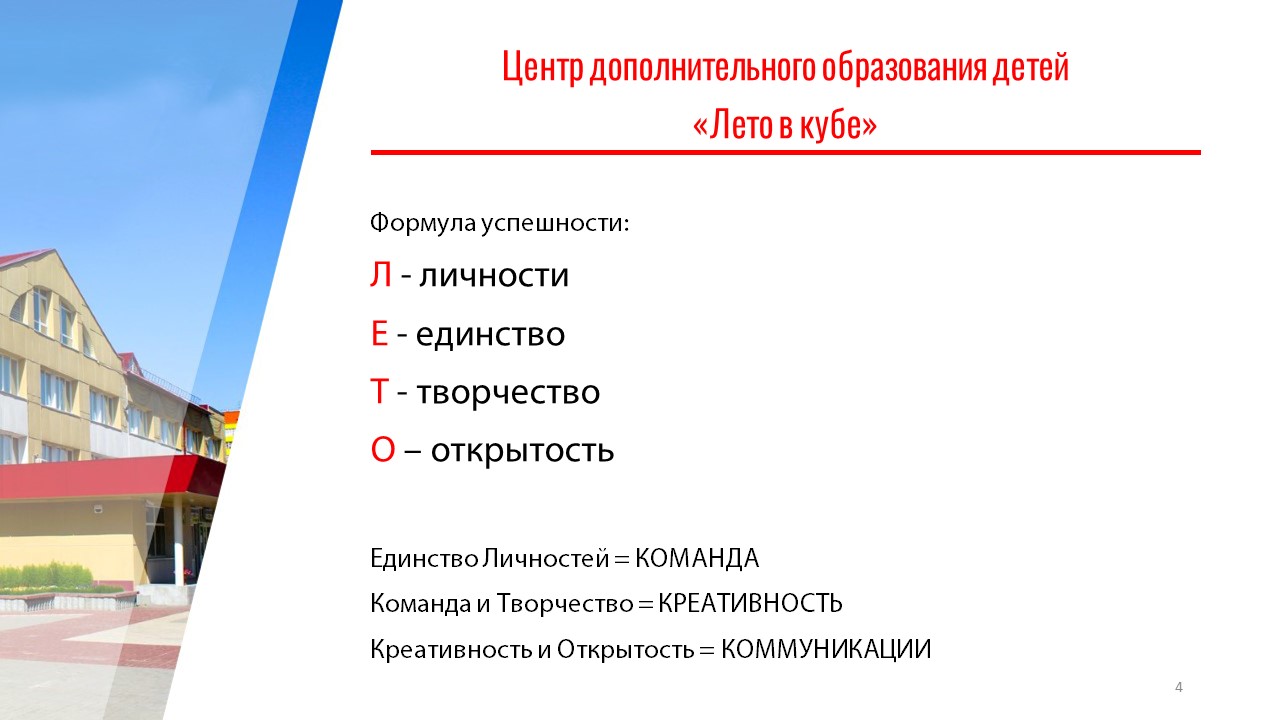 Муниципальное бюджетное общеобразовательное учреждение гимназия имени Ф.К.Салманова
В ИНФО-КАРТЕ ПРОЕКТА «РУКОВОДСТВО К ДЕЙСТВИЮ»  ПРЕДСТАВЛЕНО 3 МОДУЛЯ
https://docs.google.com/document/d/1b4YUH4nz1XW23rUD4zi8G2ABkpMzc3pB/edit?usp=share_link&ouid=117720292865044617986&rtpof=true&sd=true
1 модуль «ЦЕНТР профессиональной карьеры: классное руководство». 
Руководитель класса систематически повышает уровень профессиональной компетенции в области воспитания, взаимодействует с администрацией гимназии и командой поддержки классного руководителя в организации и проведении общегимназических мероприятий для всех субъектов образовательных отношений. 

В ходе реализации 2 модуля «Команда вокруг классов» и классный руководитель» руководитель класса организует и участвует в заседаниях «команды вокруг класса», ППк, работе педагогических советов, совместно с «командой» планирует творческие сессии, метапредметные недели. 

Одним из ключевых составляющих в реализации 3 модуля «Руководить классом: проектный офис» является разработка проекта «Класс как проект». Как классному руководителю создать «классный» проект»? Модель создана в помощь классному руководителю для проектирования и сопровождения образовательной траектории вверенного класса, организации в нём командной работы, для индивидуальной образовательной траектории учащегося или разработки образовательного события гимназии.

https://drive.google.com/file/d/1B4P9WGk4-8adBaCjkcg8-vzqy2EoabnJ/view?usp=share_link
4
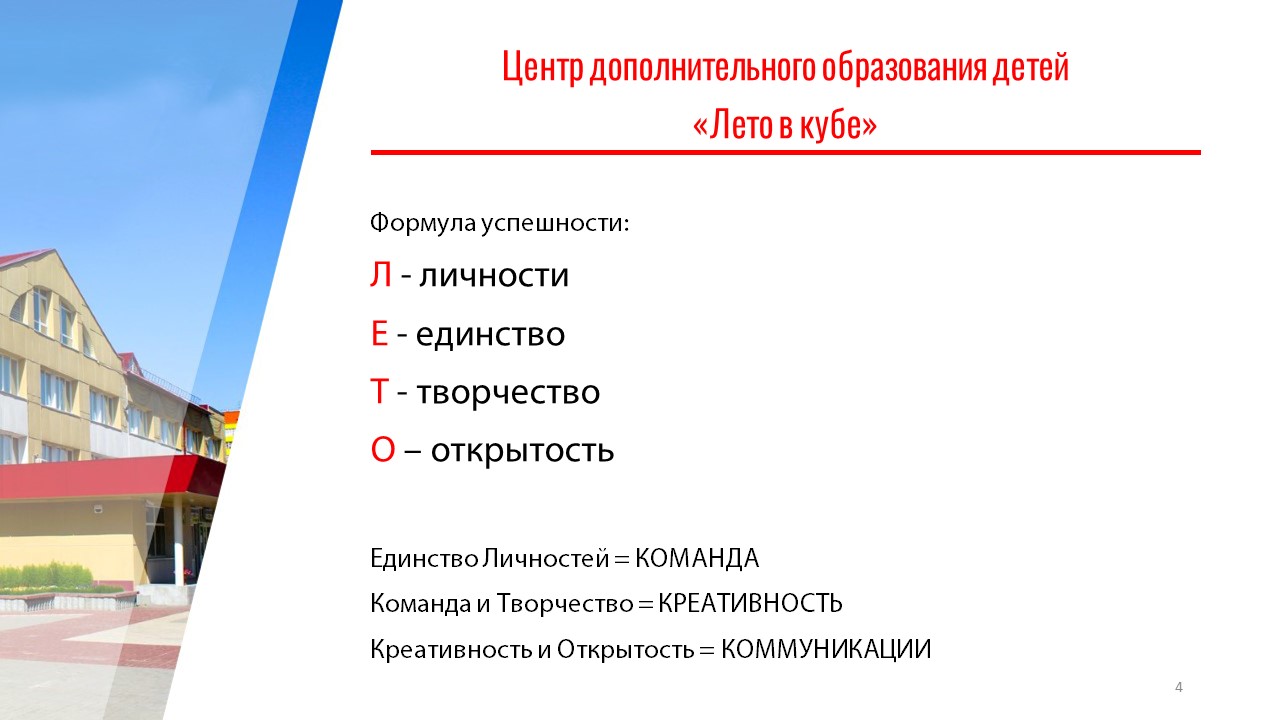 Муниципальное бюджетное общеобразовательное учреждение гимназия имени Ф.К.Салманова
ЦЕЛЕВАЯ АУДИТОРИЯ И КОЛИЧЕСТВО УЧАСТНИКОВ
ЦЕЛЕВАЯ АУДИТОРИЯ:
1.Администрация гимназии
2.Классные руководители
3.Учащиеся 1-11-х классов
4.Родители (законные представители)
5.Социальные партнеры

КОЛИЧЕСТВО УЧАСТНИКОВ: 
Администрация гимназии -10 человек
Классные руководители – 61 человек
Учащиеся 1-11-х классов (в том числе дети с ОВЗ (ТНР, ЗПР, слабовидящие) и дети-инвалиды – 1745 человек
Родители (законные представители) – 1745 человек
Социальные партнеры (по согласованию)
                                                   Итого: ~3561 человек
5
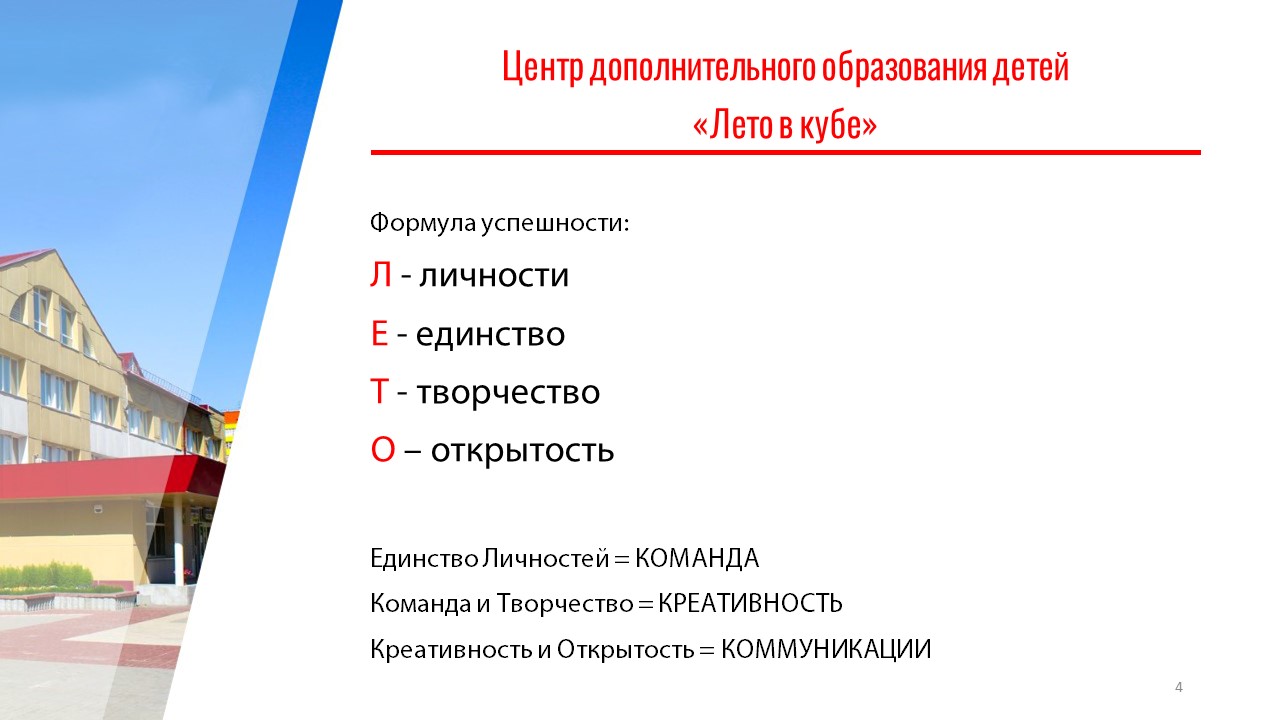 Муниципальное бюджетное общеобразовательное учреждение гимназия имени Ф.К.Салманова
ОПИСАНИЕ РЕСУРСОВ, НЕОБХОДИМЫХ ДЛЯ ВНЕДРЕНИЯ 
ПРАКТИКИ
Кадровые ресурсы для реализации Проекта
Укомплектованность образовательного учреждения педагогическими, руководящими и иными работниками – 100%. Административно-управленческий персонал (соответствие занимаемой должности – 100%).
Доля высококвалифицированных педагогов (первая и высшая квалификационные категории) - 80%. В проекте участвуют 54 педагога, из них имеют высшую квалификационную категорию 22 человека, первую квалификационную категорию - 6 человек (78%). Все участники эксперимента прошли курсовую подготовку по теме «Введение ФГОС НОО»,  18 педагогов (46%) принимали участие в инновационной деятельности гимназии по пилотированию ФГОС нового поколения (2011-2016г.г.).  Педагогов со стажем работы до 5 лет - 13%, от 5 до 10 лет - 8%, от 10 до 20 лет -  18%, от 20 до 30 лет - 54%, более 30 лет – 8%. 25% из числа участников проекта награждены отраслевыми званиями и наградами. 
 В гимназии 54 классных руководителя, команда сопровождения - 4 педагога-психолога, 2 социальных педагога,                  5 (3 ставки) педагогов-организаторов.
6
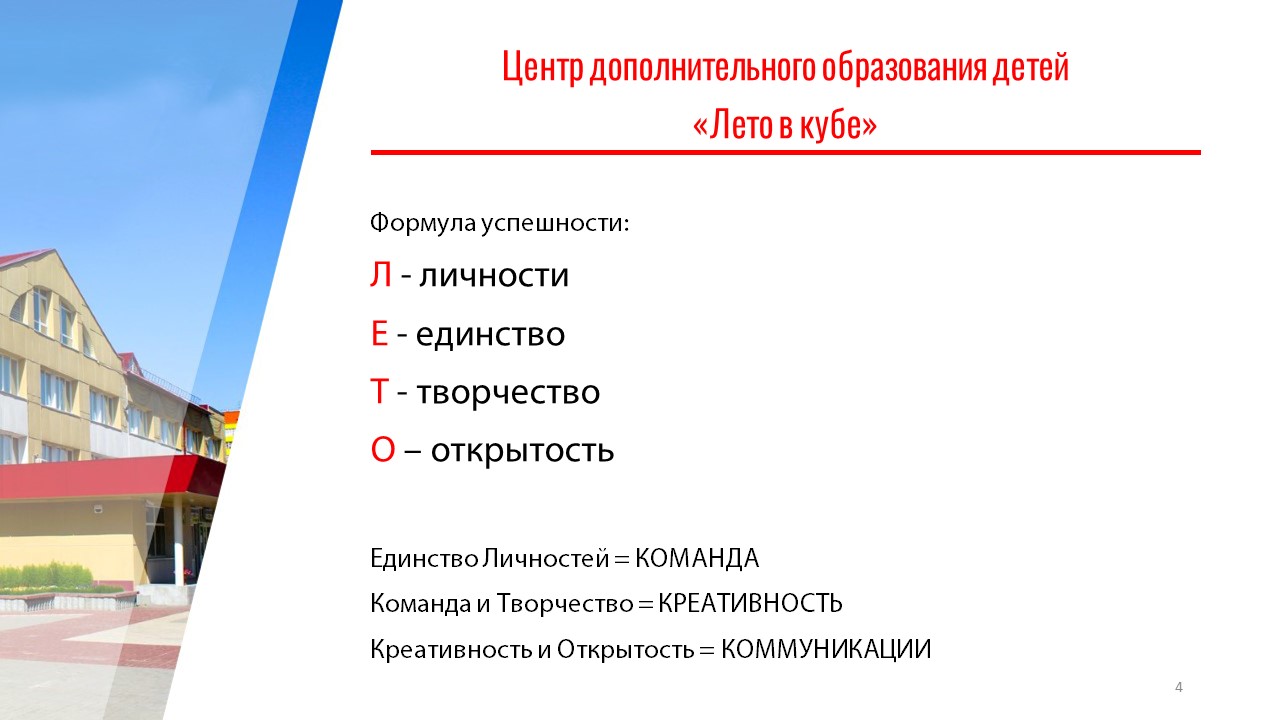 Муниципальное бюджетное общеобразовательное учреждение гимназия имени Ф.К.Салманова
ОПИСАНИЕ РЕСУРСОВ, НЕОБХОДИМЫХ ДЛЯ РЕАЛИЗАЦИИ ПРОЕКТА
НАУЧНО-МЕТОДИЧЕСКИЕ: 
1.«Кейсы для классного руководителя»
https://drive.google.com/drive/folders/1zIyB90AjCUQkHPOZ85fc7rURbHgbrwjp?usp=share_link

2. Учебно-методическая литература 
Асмолов А. Г. Системно-деятельностный подход к разработке стандартов нового поколения // Педагогика. — 2009. — № 4.
Немова Н.В. Методические рекомендации по внедрению модели методической поддержки общеобразовательных организаций в Московской области, реализующих проекты обновления содержания и технологий образования. - М.: ФГАУ ФИРО, 2014.
Немова Н. В. Цель – повышение квалификации: Подходы к обучению учителей непосредственно в школе // Директор школы. 1998, № 6.
Поляков С.А. Реалистическое воспитание, электронный ресурс: http://setilab.ru/modules/article/view.article.php/c24/231/p6 
Пахомова Н.Ю. - «Метод учебного проекта в образовательном учреждении», 2005.
Клочкова Л.И. «Реализация идей ресурсного подхода в развитии воспитания школьников», 2014.
Лизинский В.М. - «Классный руководитель», «Управление современной школой», 2011.
 Мудрик А.В. -  «Психология и воспитание», 2006.
7
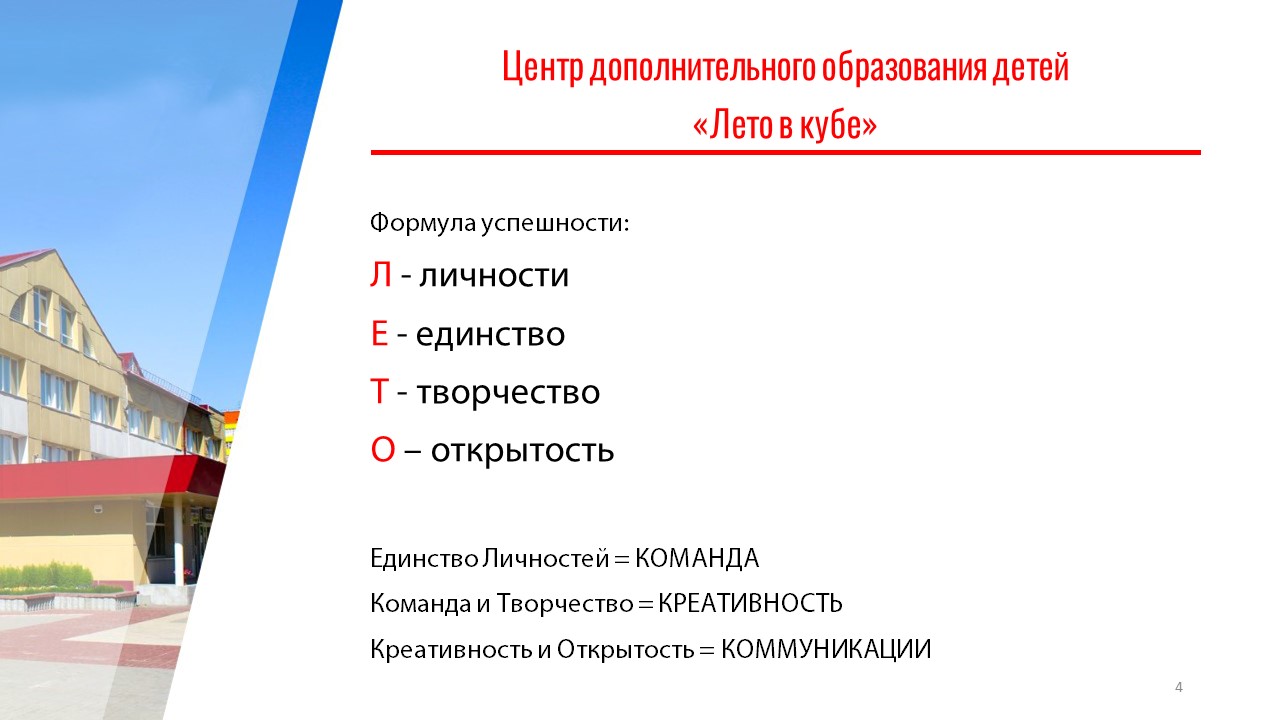 Муниципальное бюджетное общеобразовательное учреждение гимназия имени Ф.К.Салманова
ОПИСАНИЕ РЕСУРСОВ, НЕОБХОДИМЫХ ДЛЯ ВНЕДРЕНИЯ 
ПРАКТИКИ
Материально-технические ресурсы для реализации Проекта
Для реализации проекта гимназия имеет достаточную материально-техническую базу: библиотека, актовый зал, классные кабинеты (54), 210 компьютеров, 50 единиц множительной техники, мультимедийное оборудование (65 проекторов и мультимедийных досок), выход в интернет (160 ПК), мобильный компьютерный класс (42 ноутбука) для осуществления проектной работы; расходные материалы (бумага, краска для заправки множительной техники); скоростной интернет.
8
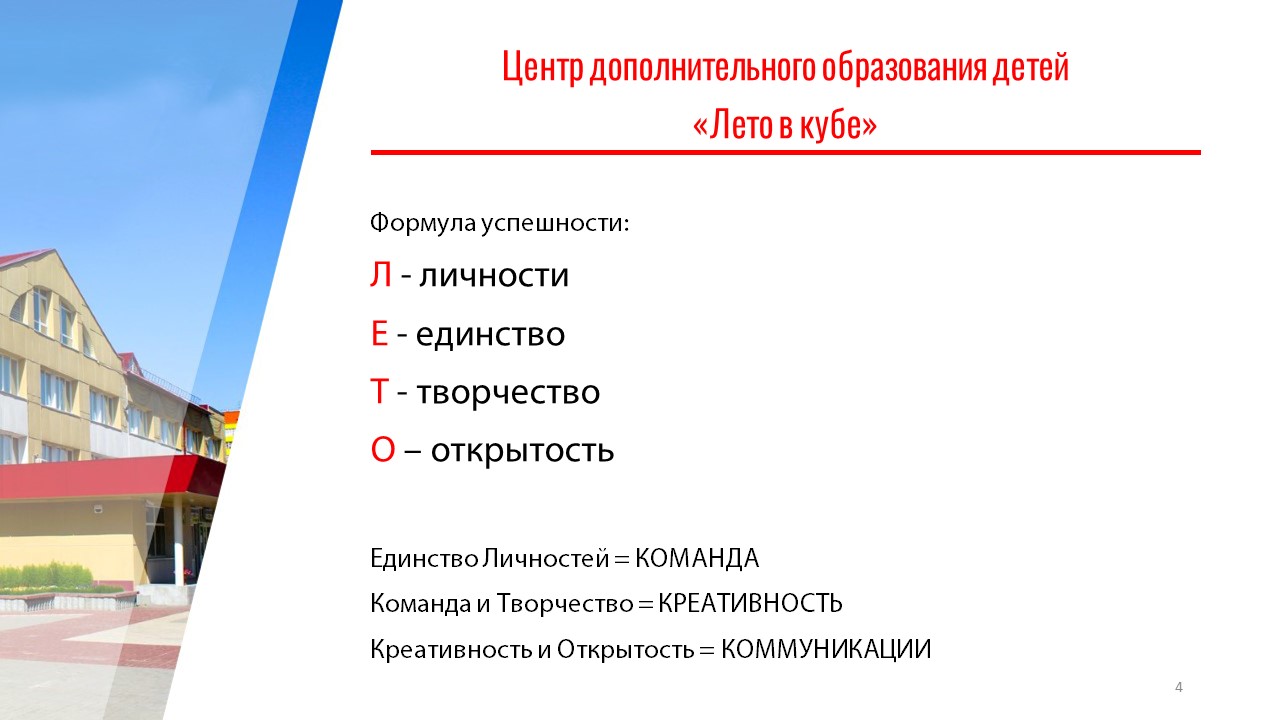 Муниципальное бюджетное общеобразовательное учреждение гимназия имени Ф.К.Салманова
ФОРМЫ РЕАЛИЗАЦИИ ПРОЕКТА
АЛГОРИТМ ДЕЙСТВИЙ
Шаг первый - создать команду единомышленников.
Шаг второй - исследовать уровень профессиональной компетентности педагогов в рамках реализации проектного подхода в управлении классом.
Задача повышения качества профессионального образования педагогов может быть решена, в том числе, и за счет использования потенциала специальным образом организованной в образовательной организации методической работы. В гимназии сложилась устойчивая, достаточно «работоспособная» система методической работы, которая включает в основном традиционные структурные элементы: 
- курсы повышения квалификации разного содержания, объема часов, направленности;
- выступления на научно-практических конференциях, семинарах, форумах;  
- участие в профессиональных конкурсах, в том числе предметных олимпиадах для учителей;
- проектная деятельность;
- мастер-классы и предъявление методических достижений учительскому сообществу в рамках предметно-цикловых комиссий учителей-предметников и классных руководителей;
- участие в сетевых сообществах педагогов;
- самообразование, в том числе дистанционные курсы повышения квалификации;
- педагогический совет, 
- аттестация педагогических кадров.  
Шаг третий – определить ключевую идею, цель, задачи и показатели результативности реализации проекта «Руководить классом: миссия выполнима.
Шаг четвертый -  анализ существующих подходов к организации деятельности классного руководителя, поиск новых эффективных подходов, систематизация и интеграция образовательных проектов гимназии в систему воспитательной работы классного руководителя.
Шаг пятый - создание эффективной модели организации деятельности классного руководителя гимназии. 
Шаг шестой - работа классных руководителей по созданию Конструктора проектных линий «Класс - проект», «Ученик-проект», «Команда-проект», «Событие – проект».
Шаг седьмой - рефлексия и супервизия, презентация опыта.
9
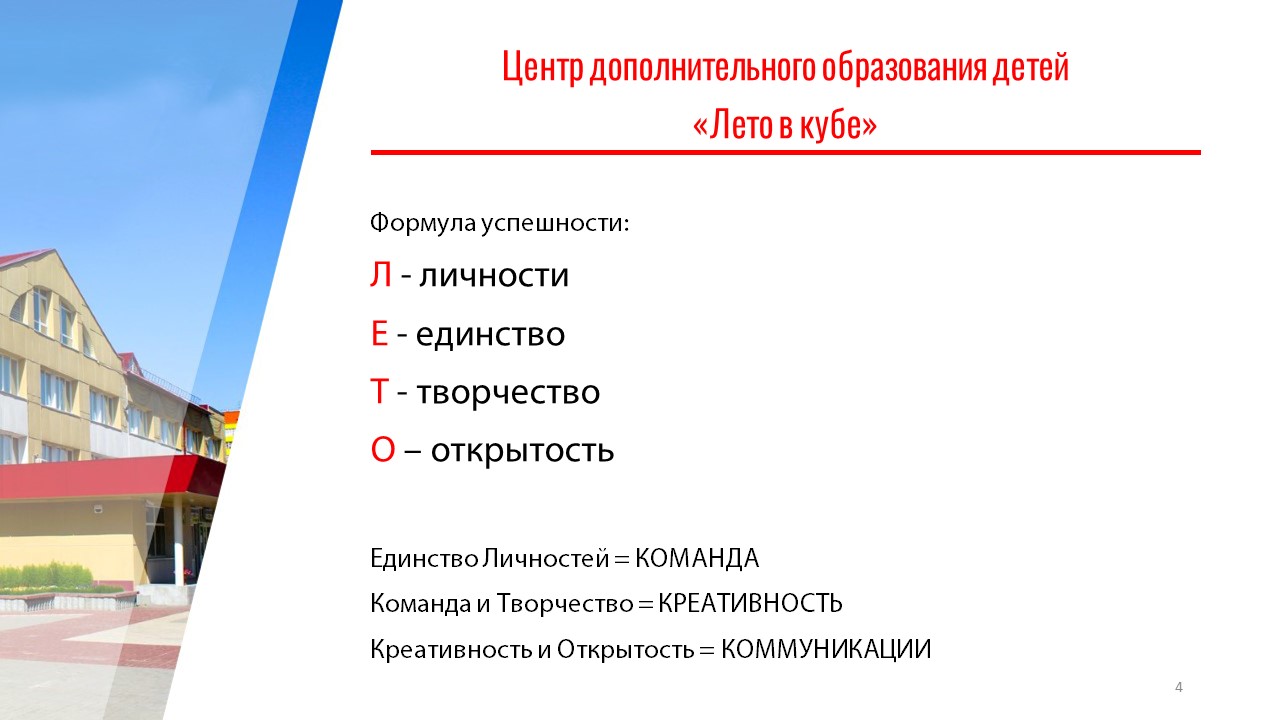 Муниципальное бюджетное общеобразовательное учреждение гимназия имени Ф.К.Салманова
ФОРМЫ РЕАЛИЗАЦИИ ПРОЕКТА
I.Реализация программы воспитания гимназии «Салмановская высота»
https://gimnaziyasalmanovasurgut-r86.gosweb.gosuslugi.ru/netcat_files/userfiles/3/Obrazovanie/FGOS_NOO/Programma_vospitaniya_gimnazii_Salmanovskaya_vysota.pdf 
1.Реализация общегимназического плана ВД
https://docs.google.com/spreadsheets/d/1N1_HNxfd-ZbpuvcJzBv4Jt2Kyb448YR4/edit?usp=share_link&ouid=117720292865044617986&rtpof=true&sd=true;

https://docs.google.com/spreadsheets/d/102opb11AWuz1ebUzI4YQsp7HnJClGEry/edit?usp=share_link&ouid=117720292865044617986&rtpof=true&sd=true 
2.Реализация плана ВД класса 
https://docs.google.com/spreadsheets/d/12mrRhVYLiy6SPkIQHtV2gPd7mqAk07_z/edit?usp=share_link&ouid=117720292865044617986&rtpof=true&sd=true ;

https://docs.google.com/spreadsheets/d/1iZq04SVRIn5aBTlsifyEoqXu0QXZ-0QG/edit?usp=share_link&ouid=117720292865044617986&rtpof=true&sd=true 
3.Реализация тематического плана классных часов
https://docs.google.com/document/d/1WYYyUuE3AeFOiAI2oBrOc7OxUZk3tsCn/edit?usp=share_link&ouid=117720292865044617986&rtpof=true&sd=true ;

https://docs.google.com/document/d/1Fr_FRdMW1nix-aISSG5ibIzys0EeIs60/edit?usp=share_link&ouid=117720292865044617986&rtpof=true&sd=true
II.Реализация проектов в рамках деятельности «Команды вокруг класса» 
«Успешное чтение», «Семейное чтение», «Россия-Югра-Сургут-гимназия», «Книга на сцене», «Ярмарка вакансий», «Слово-золото», ТОР (http://surgut-tor.ru/ ) и т.д.
III.Класс – как проект
От проекта до профориентации
Углубленное изучение предметов, курсы внеурочной деятельности
IV.Ученик-проект
Образовательные траектории
10
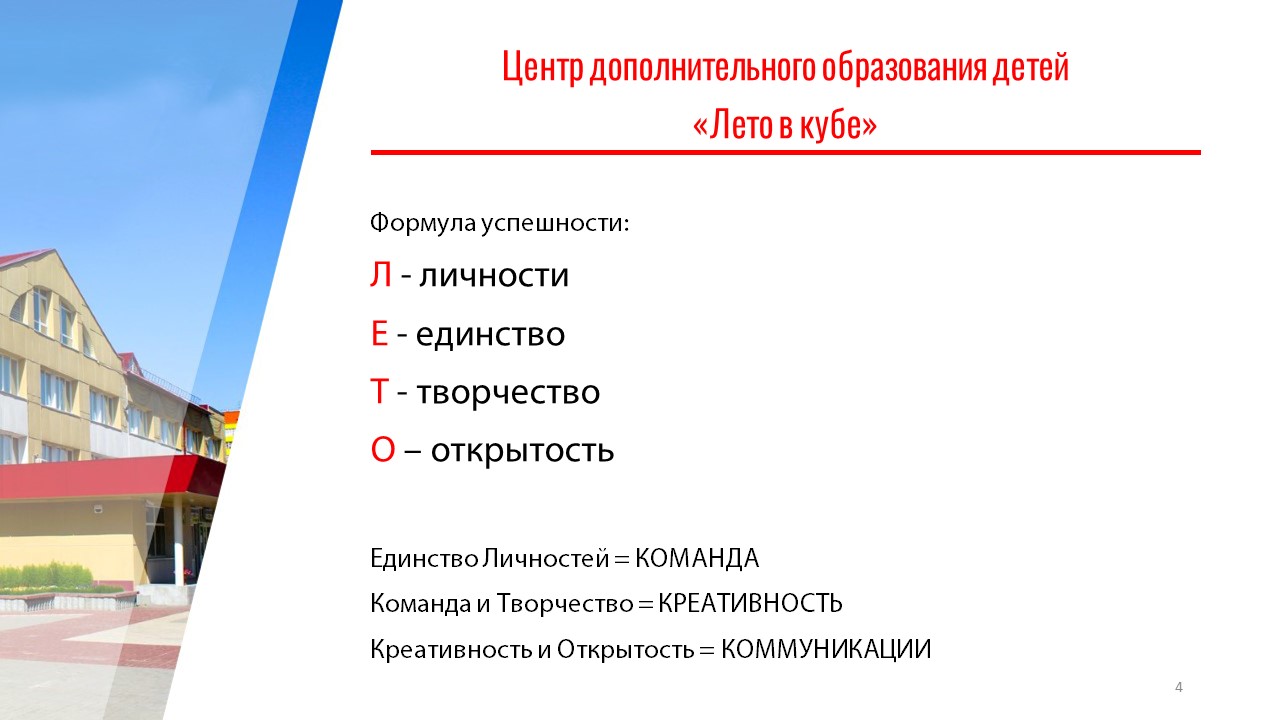 Муниципальное бюджетное общеобразовательное учреждение гимназия имени Ф.К.Салманова
СРОКИ РЕАЛИЗАЦИИ ПРОЕКТА
11
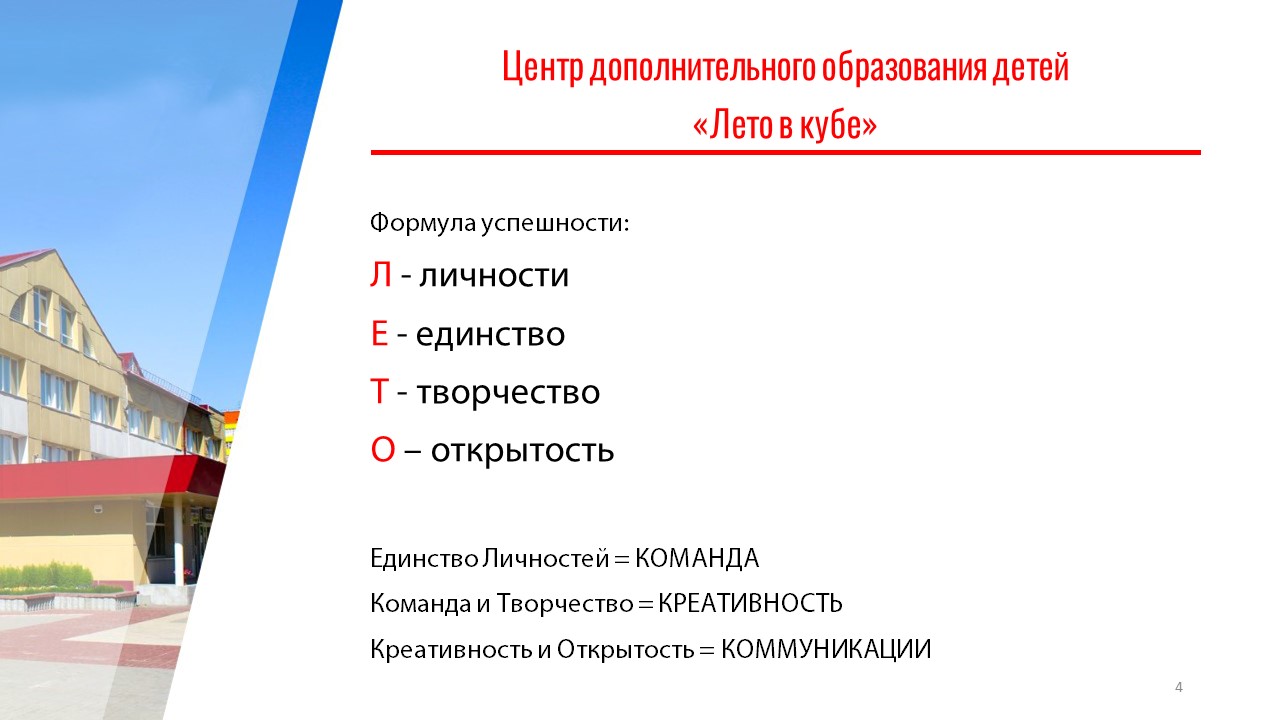 Муниципальное бюджетное общеобразовательное учреждение гимназия имени Ф.К.Салманова
12
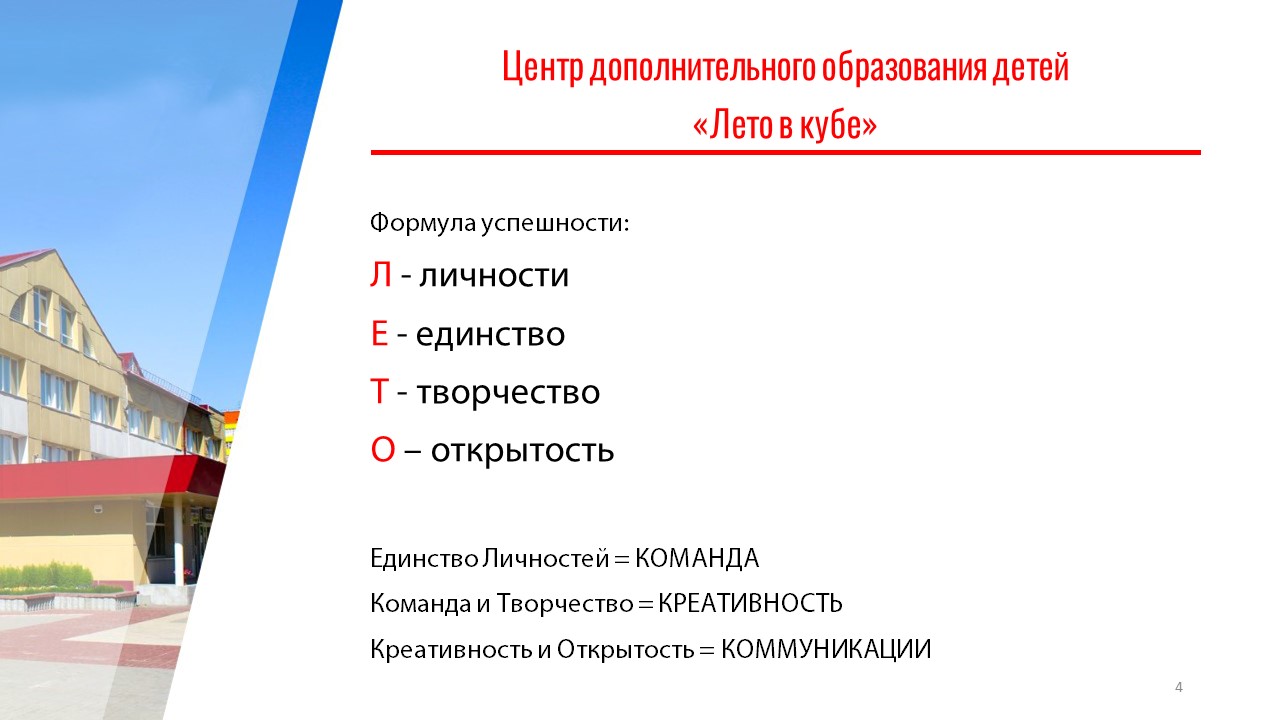 Муниципальное бюджетное общеобразовательное учреждение гимназия имени Ф.К.Салманова
СВЕДЕНИЯ  О ПРЕДСТАВЛЕНИИ ПРОЕКТА
2.Доклад «Профессиональные компетенции классного руководителя по ключевым вопросам воспитания. Механизмы включения обучающихся в систему всероссийских и региональных активностей, мероприятий, открытых онлайн-уроков из опыта работы МБОУ гимназии имени Ф.К. Салманова» на Августовском совещании
в рамках работы площадки «Программа воспитания как основа проектирования мотивирующей образовательной среды учреждения: ценностно-смысловые ориентиры, механизмы, результаты» и «Совершенствование системы выявления, поддержки и развития способностей и талантов у детей», г.Сургут, 2022
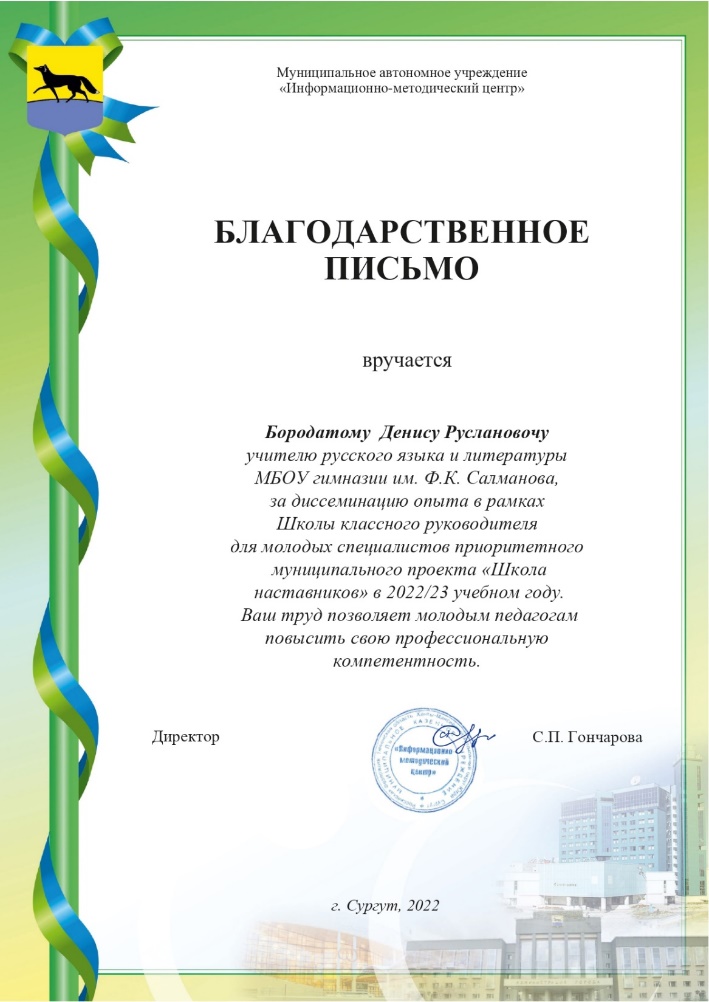 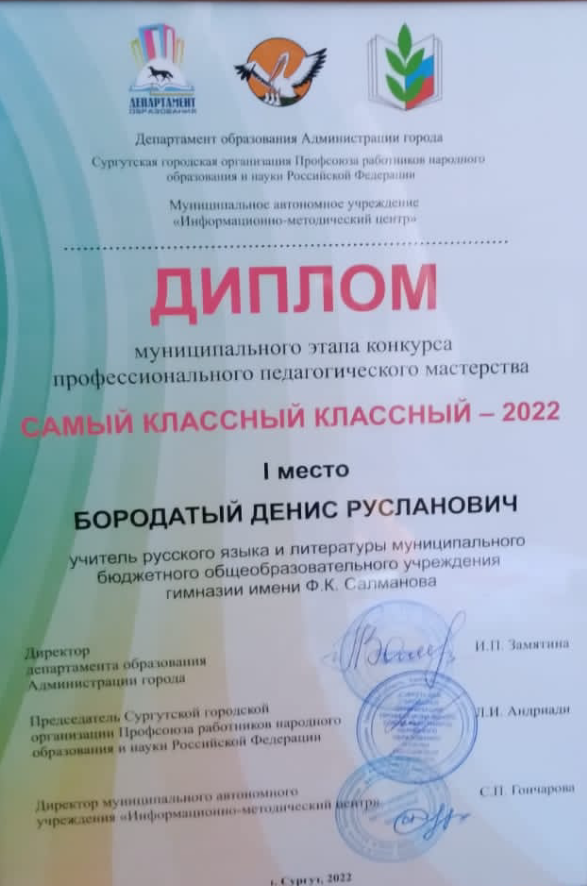 1.Муниципальный конкурс профессионального педагогического мастерства «Самый классный классный»  
I место
3.Доклад «Организация воспитательного события в классе» в рамках «Школы классного руководителя»
13
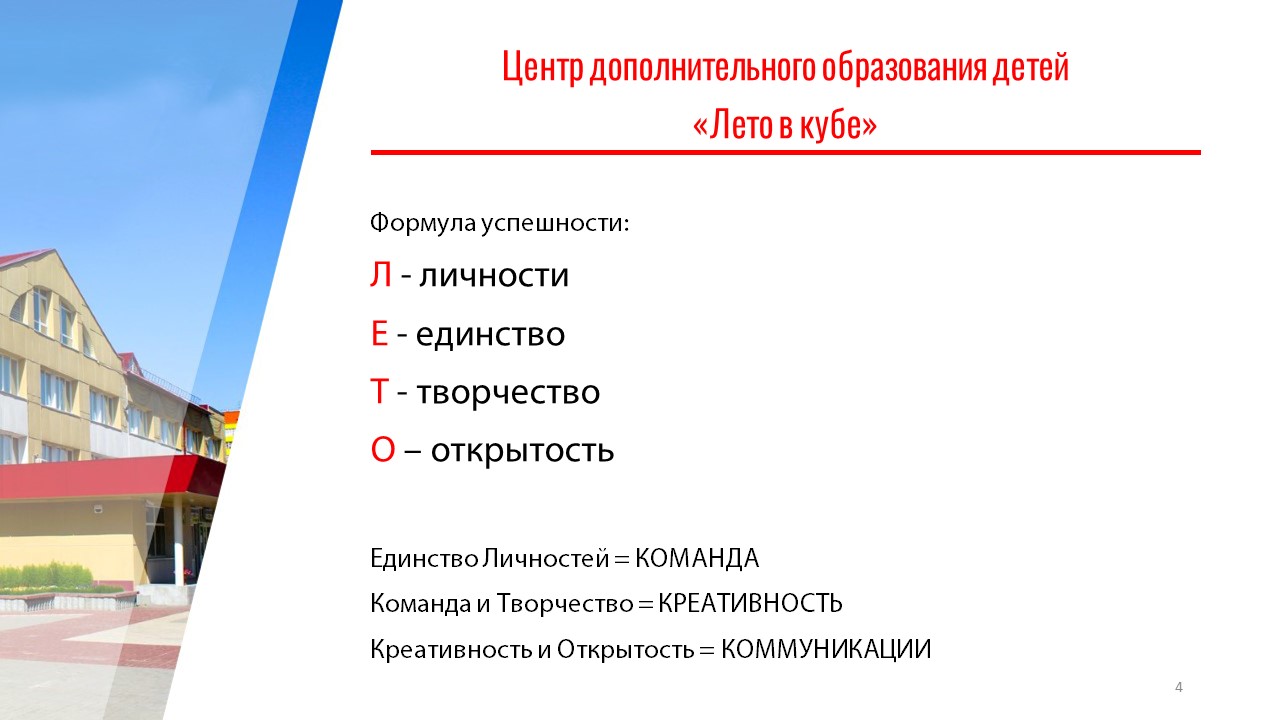 Муниципальное бюджетное общеобразовательное учреждение гимназия имени Ф.К.Салманова
СВЕДЕНИЯ  О ПРЕДСТАВЛЕНИИ ПРОЕКТА
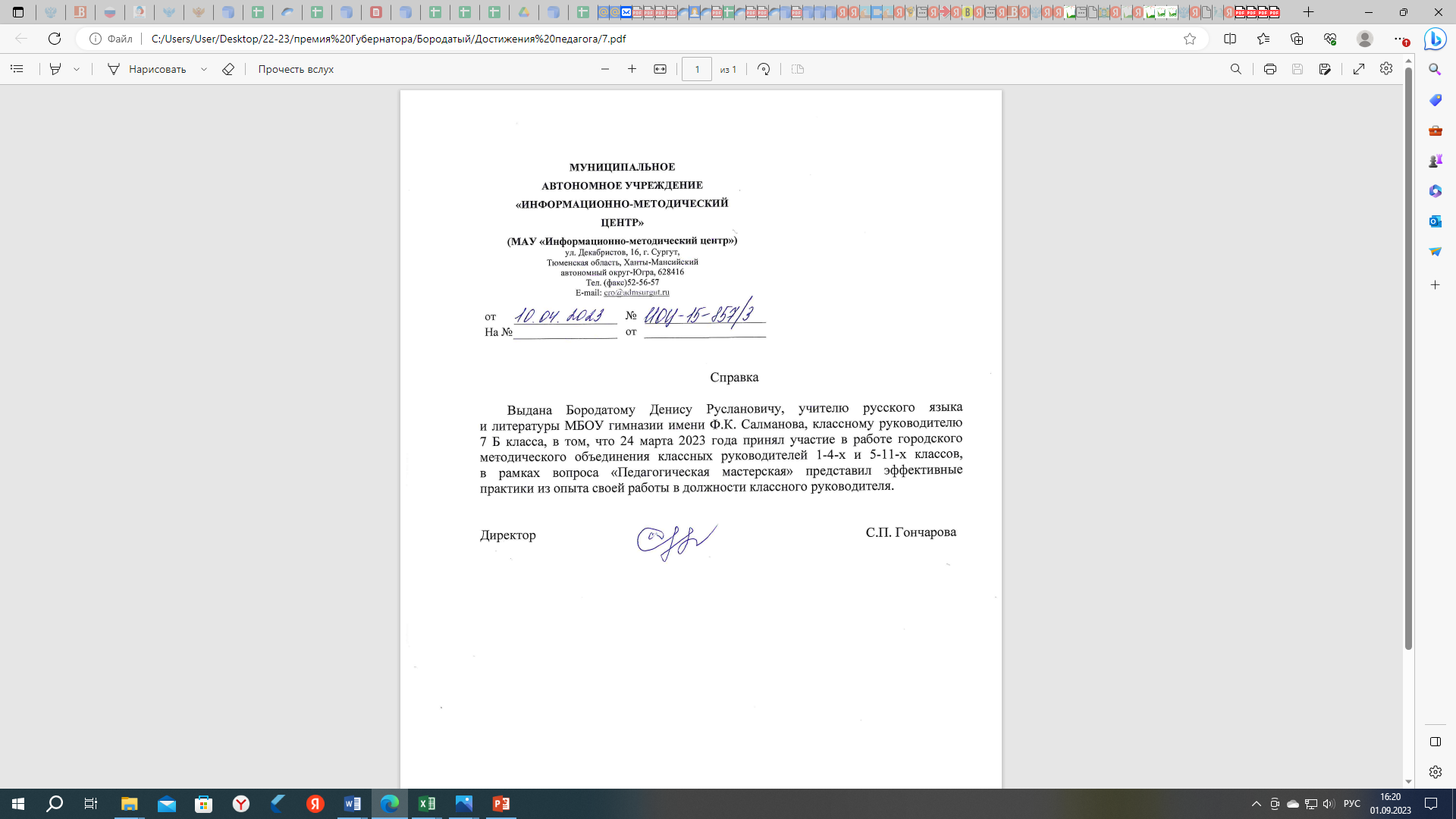 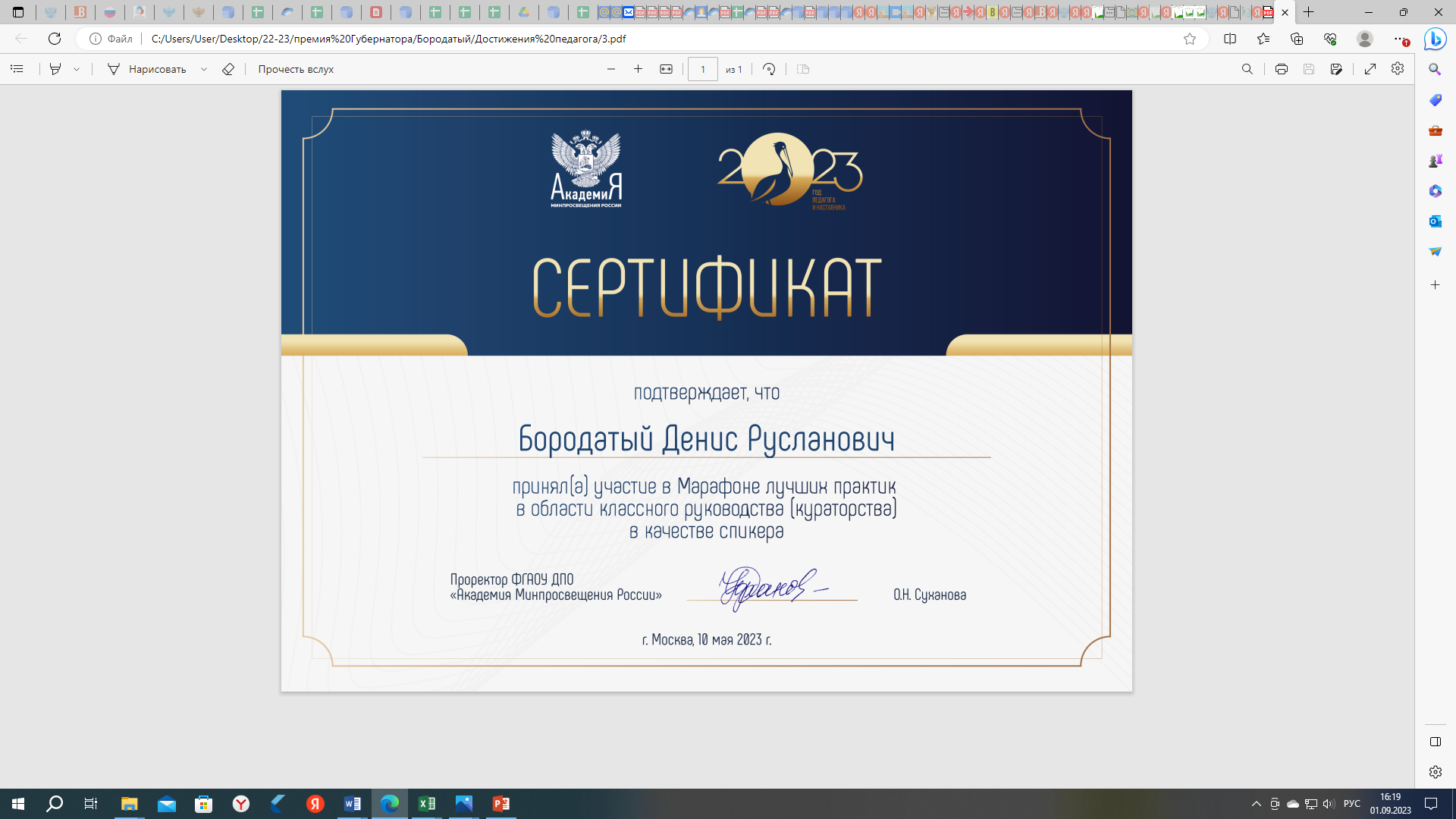 13
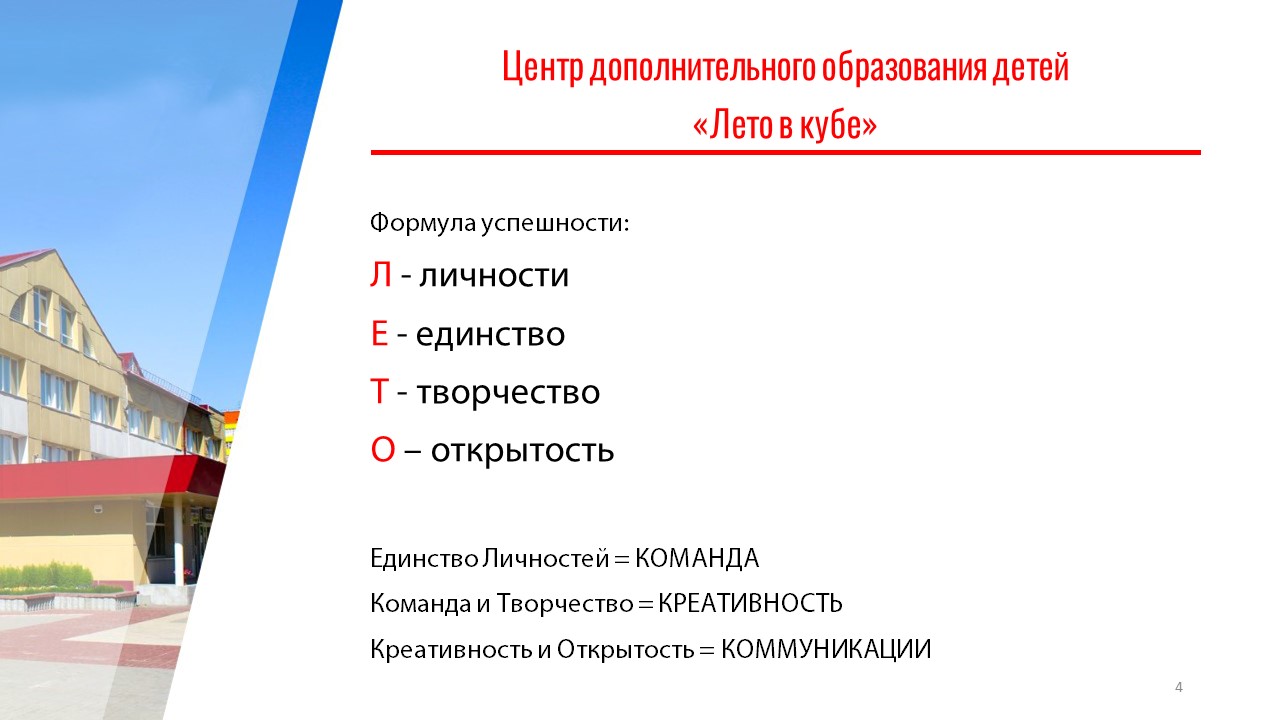 Муниципальное бюджетное общеобразовательное учреждение гимназия имени Ф.К.Салманова
МЕХАНИЗМ РЕАЛИЗАЦИИ ПРОЕКТА
«ДОРОЖНАЯ КАРТА» ПО РЕАЛИЗАЦИИ ПРОЕКТА

https://docs.google.com/document/d/1ciUeM8fLFej4zu3m7yUzEri9BTqNdIunrZeVvnNwqMY/edit?usp=sharing
14